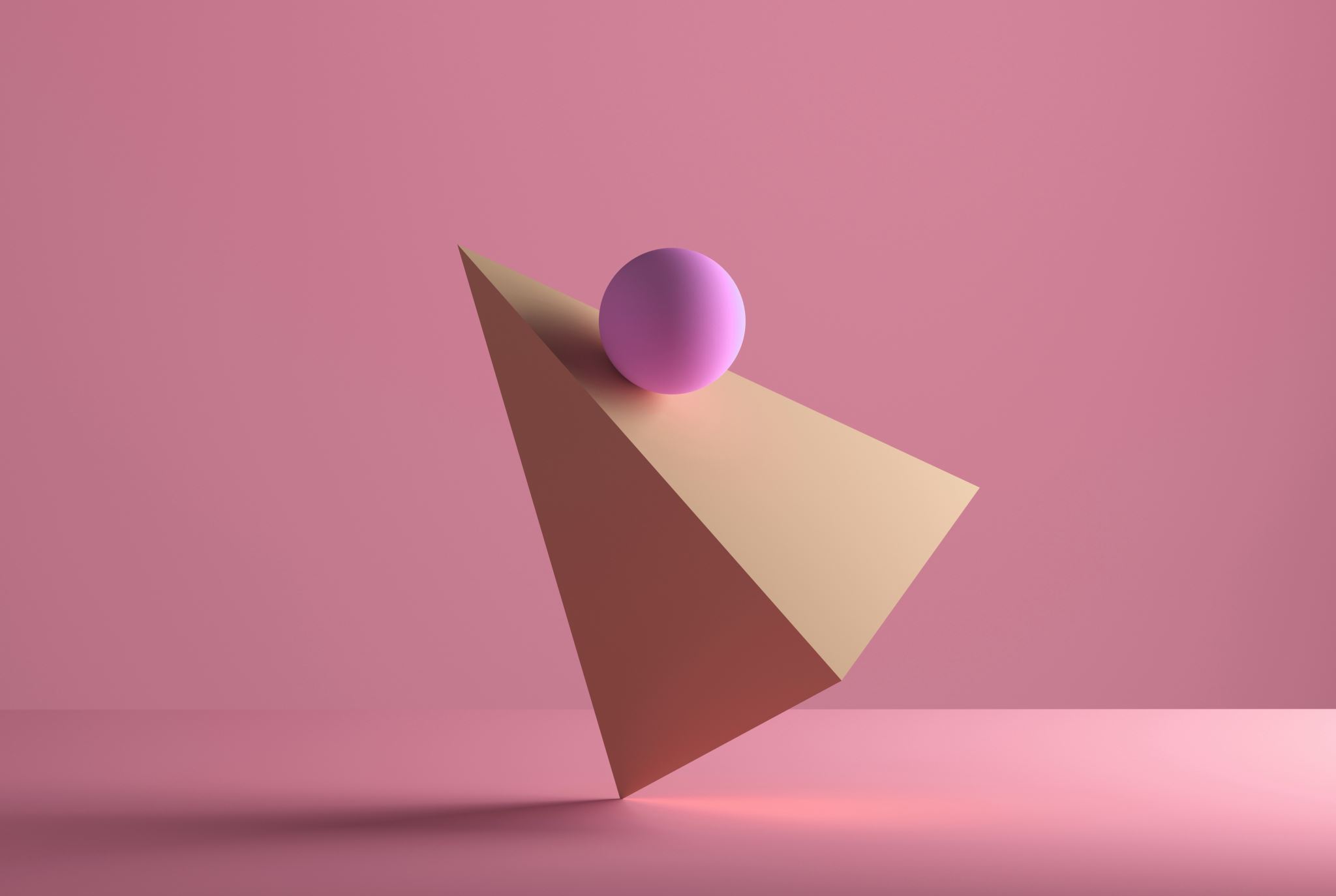 Decreto End of Waste n.127/2024: nuove norme per il recupero di rifiuti inertiAspetti tecnici del Decreto 28 giugno 2024 n. 127
Ing. Raffaella Evangelista
Allegato 1
2
Con istanza di interpello del novembre 2022, formulata ai sensi dell’articolo 3-septies del D.lgs. n. 152 del 2006, la Città Metropolitana di Milano ha formulato alcuni quesiti sull’applicazione del regolamento 152/2022. In particolare viene richiesto di confermare che il decreto si intende non applicabile ai rifiuti costituiti da EER 170504 “terre e rocce diverse da quelle di cui alla voce 170503” qualora provenienti da siti contaminati sottoposti a procedimento di bonifica.
Le considerazioni del MASE, elaborate anche sulla base di parere rilasciato da ISPRA, sono riassumibili come segue:
«… L’ambito di applicazione del decreto, individuato al comma 1 dell’articolo 1, è circoscritto esclusivamente ai rifiuti inerti derivanti dalle attività di costruzione e di demolizione non pericolosi, identificati al capitolo 17 dell'Elenco Europeo dei Rifiuti di cui alla decisione della Commissione 2000/532/Ce e indicati al punto 1 della tabella 1 dell’Allegato 1, nonché ai rifiuti inerti non pericolosi di origine minerale elencati al punto 2 della tabella 1 dell’Allegato 1. …..Pertanto, i rifiuti identificati con codice EER 170504 “terre e rocce, diverse da quelle di cui alla voce 170503”, sebbene inclusi nell’elenco di cui al punto 1 della tabella 1 dell’Allegato1 del DM 152/2022, qualora siano provenienti da siti contaminati sottoposti a procedimento di bonifica non rientrano nel campo di applicazione del decreto in quanto originati da attività connesse e funzionali alla procedura di bonifica di un sito contaminato e non da attività di costruzione e demolizione…»
3
Allegato 1
4
Qualora non ricadendo nell’ambito di applicazione del regolamento 127/2024, si intenda procedere con la cosiddetta autorizzazione caso per caso occorre far riferimento a quanto indicato nelle Linee Guida SNPA 41/2022. Queste ultime, indicano dettagliatamente quanto deve essere riportato nelle autorizzazioni caso per caso: l’individuazione dei rifiuti ammissibili all'operazione di recupero, i processi e le tecniche di trattamento consentiti, i criteri di qualità per i materiali di cui è cessata la qualifica di rifiuto ottenuti dall'operazione di recupero, i requisiti affinché i sistemi di gestione dimostrino il rispetto dei criteri relativi alla cessazione della qualifica di rifiuto e, infine, un requisito relativo alla dichiarazione di conformità.
Inoltre, i provvedimenti autorizzativi devono individuare le operazioni di recupero/riciclaggio compatibili con le caratteristiche dei rifiuti in entrata che garantiscano i requisiti di qualità dei materiali in uscita, nonché la conformità alle norme tecniche di riferimento e gli standard tecnico prestazionali dei materiali. Devono, inoltre, dettagliare gli usi ammessi per la sostanza o l’oggetto che cessa la qualifica di rifiuto, indicando le eventuali tipologie di processi produttivi in cui l’end of waste viene utilizzato, nonché i parametri da analizzare per la verifica delle condizioni per la cessazione della qualifica di rifiuti e la relativa frequenza di analisi.
5
Allegato 1
6
Allegato 1
7
Allegato 1
8
L'aggregato recuperato è utilizzato per:
realizzazione di recuperi ambientali, riempimenti e colmate;
realizzazione del corpo dei rilevati di opere in terra dell'ingegneria civile;
realizzazione di miscele bituminose e sottofondi stradali, ferroviari, aeroportuali e di piazzali civili ed industriali;
realizzazione di strati di fondazione delle infrastrutture di trasporto e di piazzali civili ed industriali;
realizzazione di strati accessori aventi, a titolo esemplificativo, funzione anticapillare, antigelo, drenante;
confezionamento di miscele legate con leganti idraulici (quali, a titolo esemplificativo, misti cementati, miscele betonabili);
confezionamento di calcestruzzi;
produzione di clinker per cemento;
 produzione di cemento.
9
Allegato 1
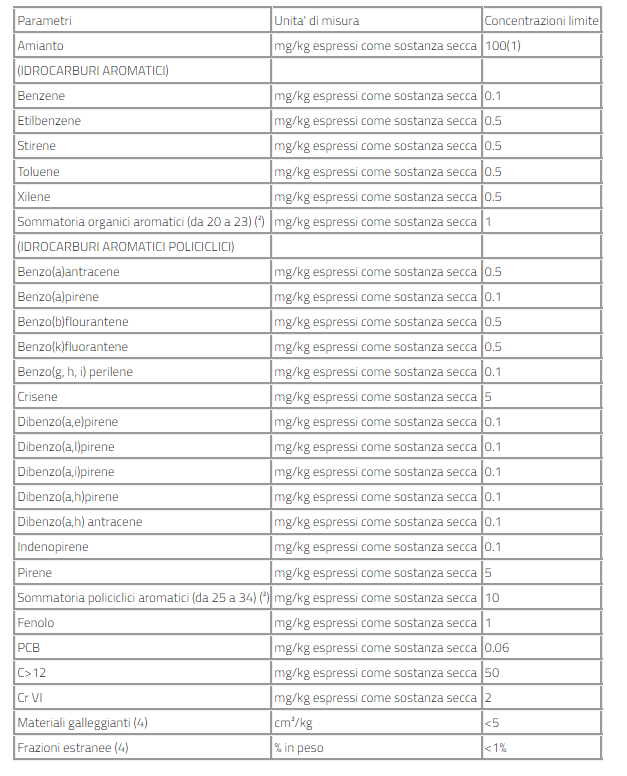 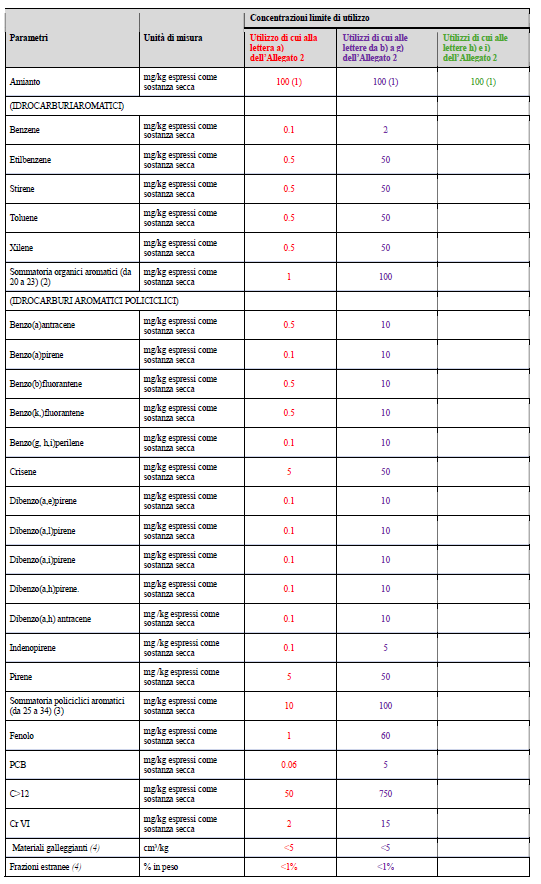 10
Allegato 1
11
Allegato 1
12
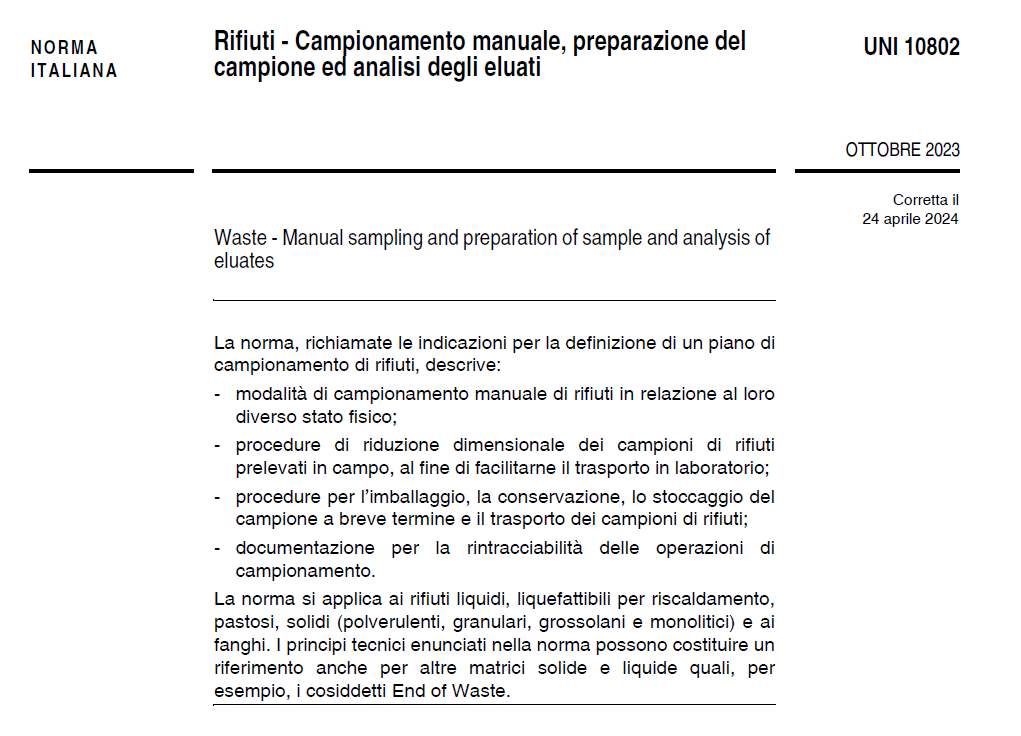 13
Allegato 1
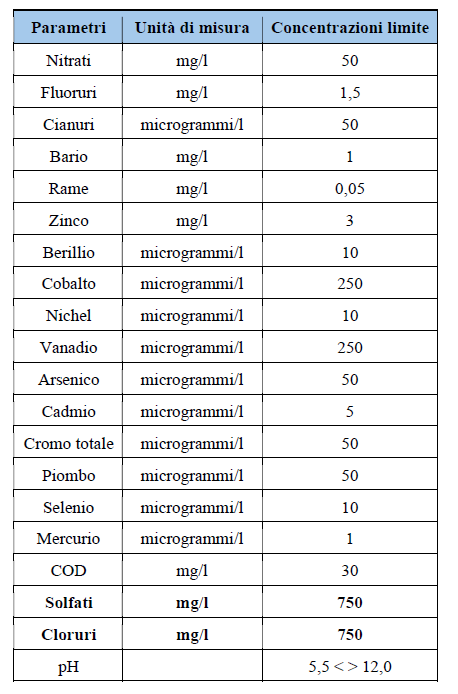 14
Allegato 1
11. Necessità di ampliare  le norme tecniche  per certificazione CE
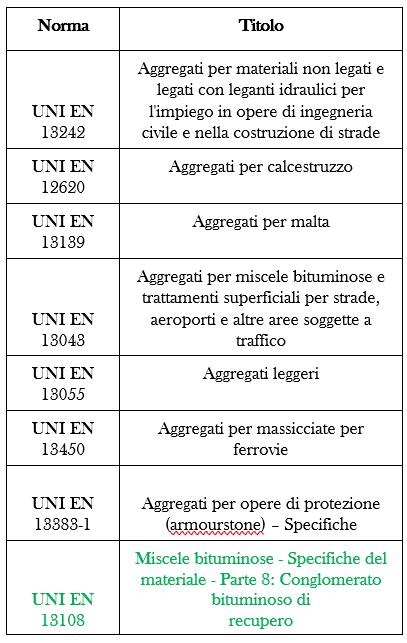 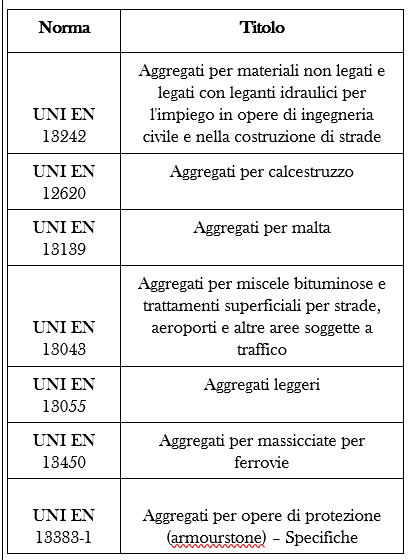 Avv. Daniele Carissimi
- info@danielecarissimi.it -
15
Allegato 2
16
Allegato 2
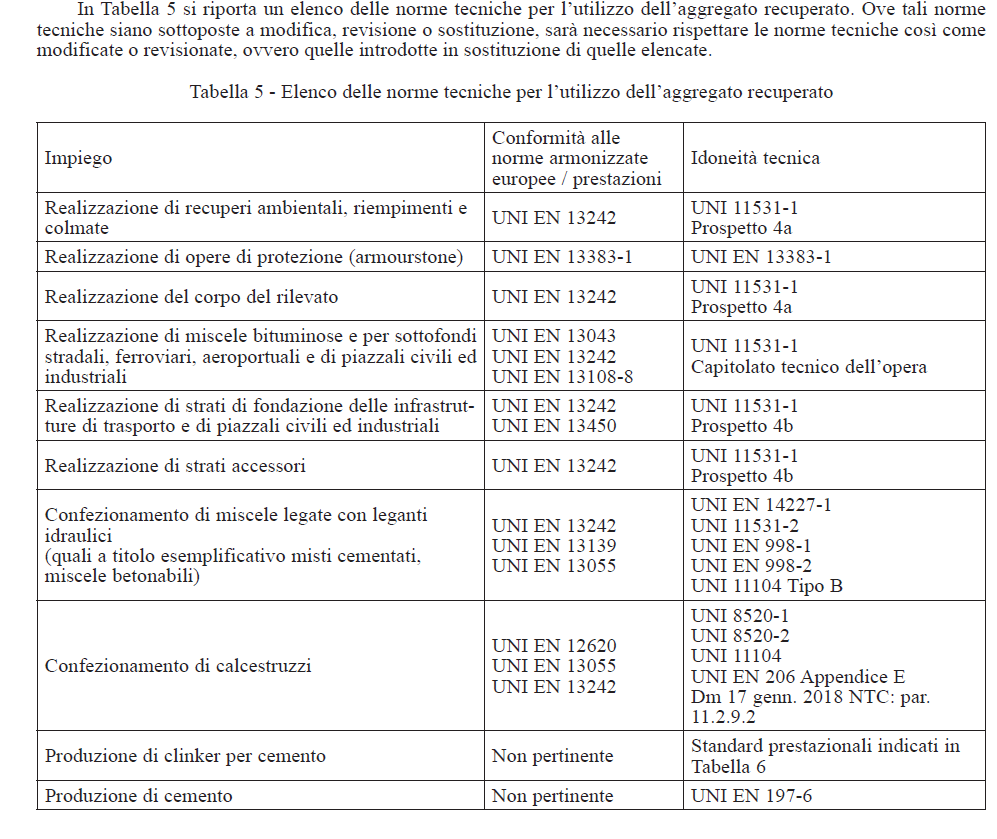 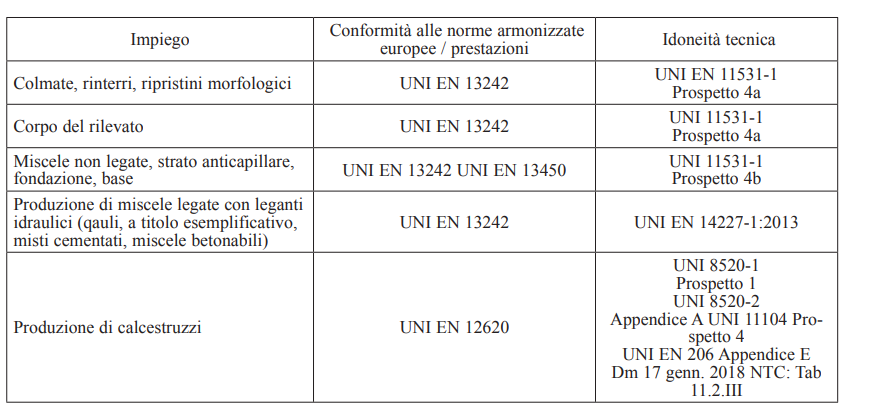 17
Allegato 2
18
Allegato 3
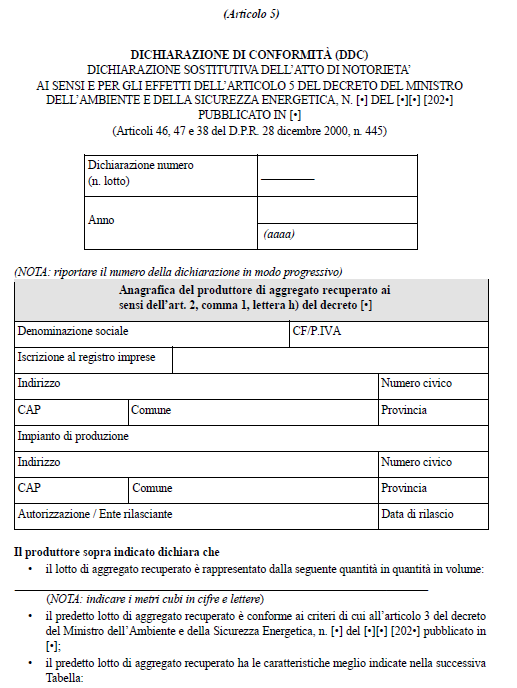 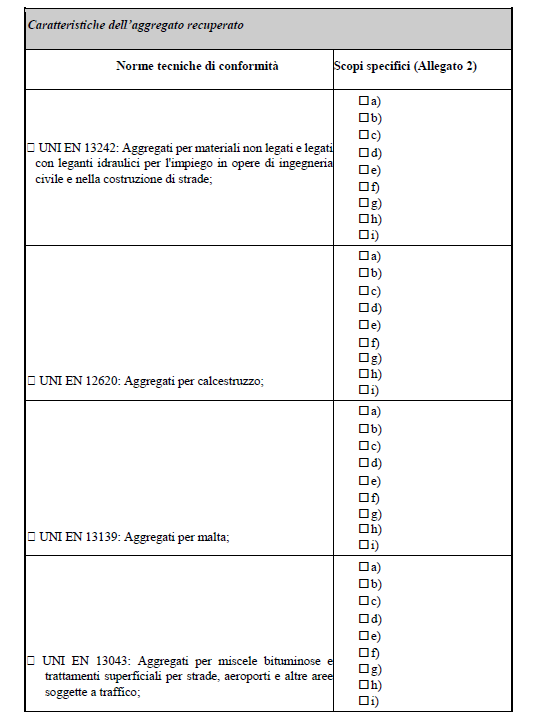 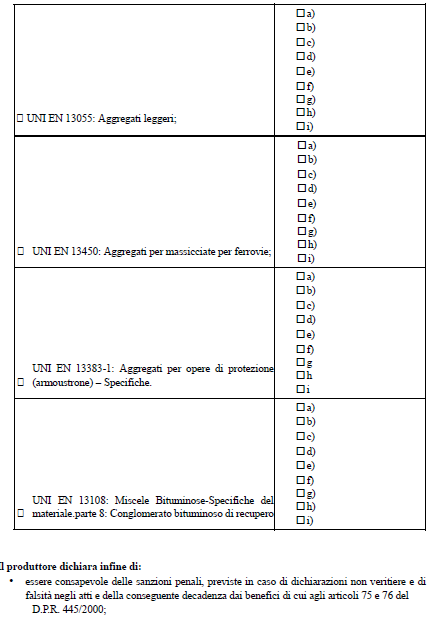 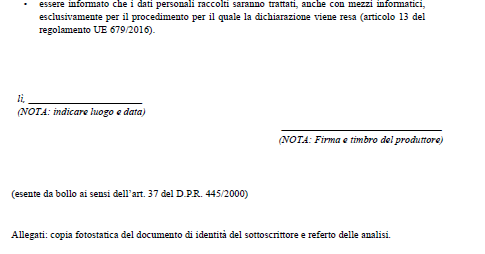 Allegato 3 - Modello per la predisposizione della dichiarazione di conformità di cui all’articolo 5 attestante il rispetto dei criteri per la cessazione della qualifica di rifiuto.
La struttura del modello è la medesima di quella predisposta dal testo normativo previgente. Le innovazioni introdotte sono limitate a quelle necessarie a renderlo coerente con in nuovi utilizzi dell’aggregato recuperato.
19
Grazie
20